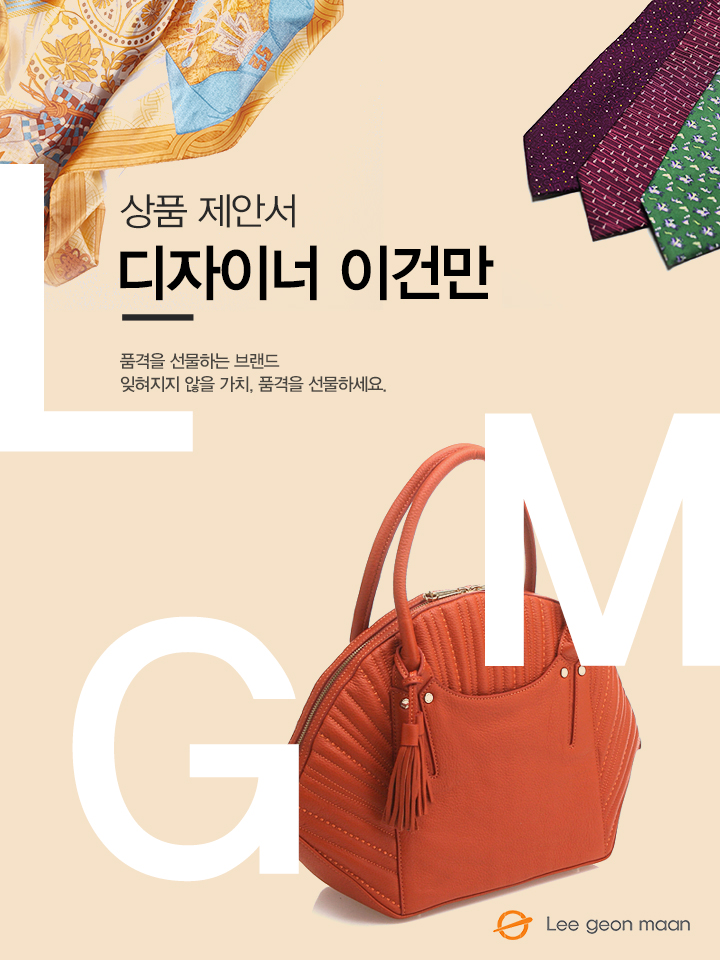 담당자 : 
연락처 : 
직영몰 : http://www.lgmmall.com/
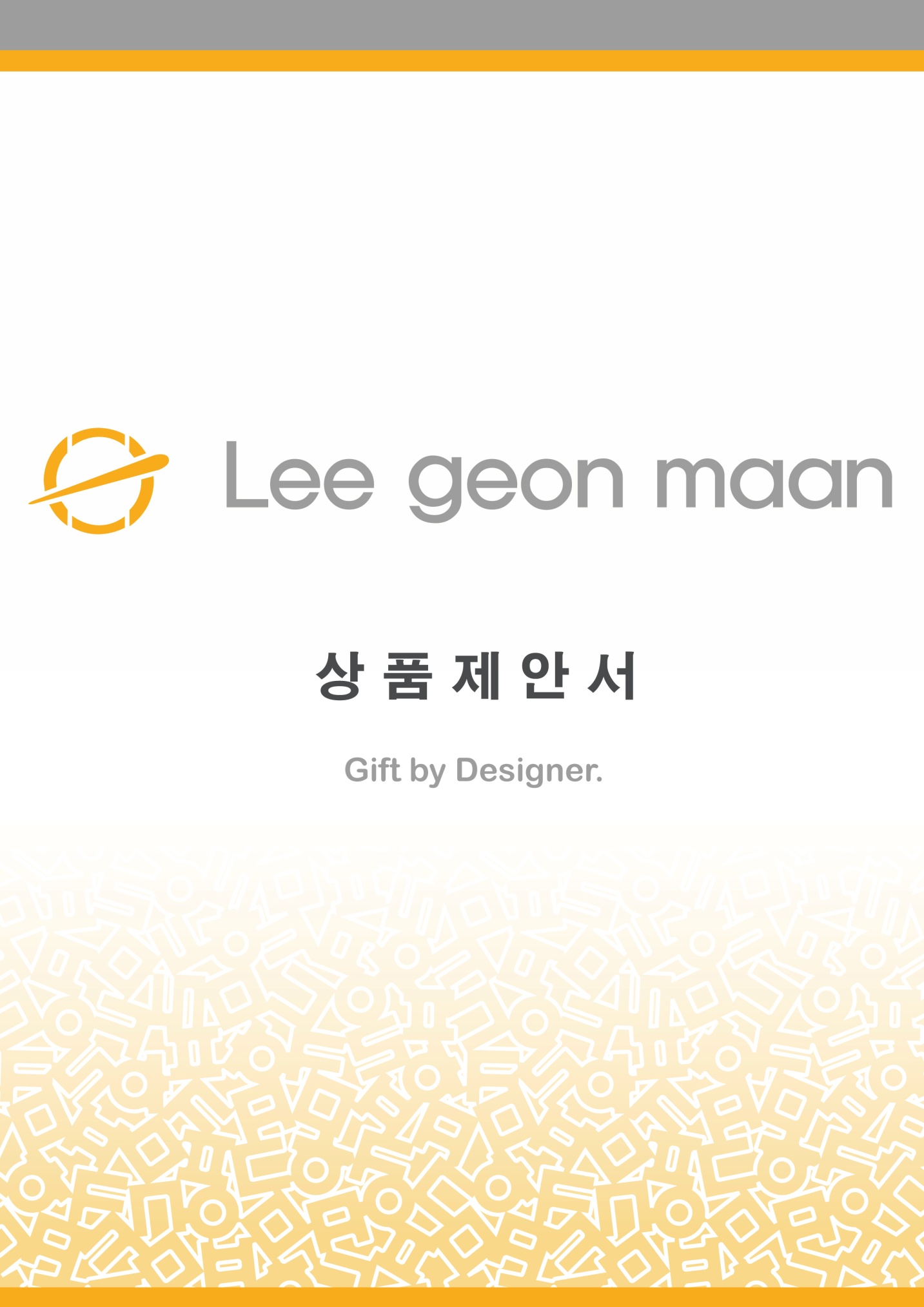 상 품 명
203심플카드지갑(베이지)
상 품 제 안 서
상품 이미지
상세 이미지
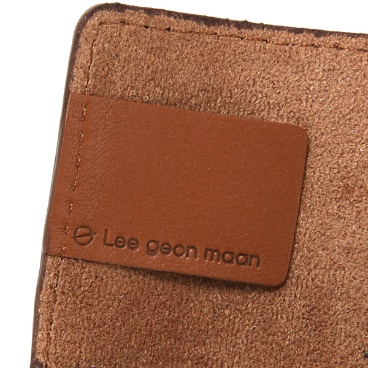 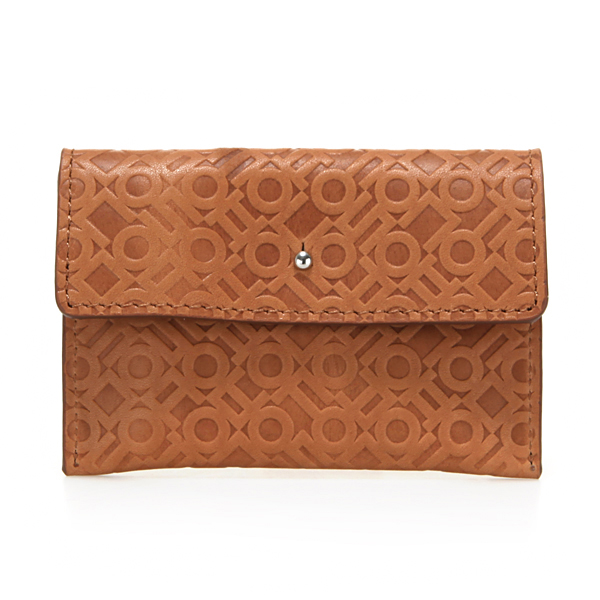 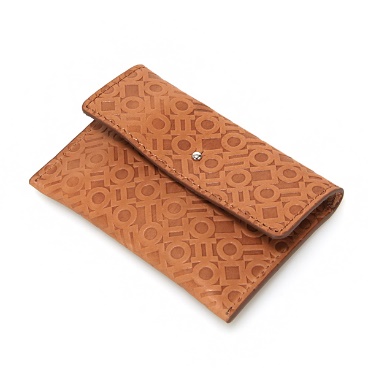 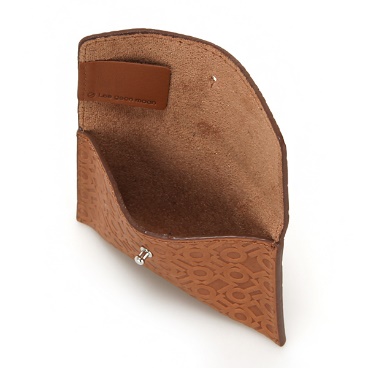 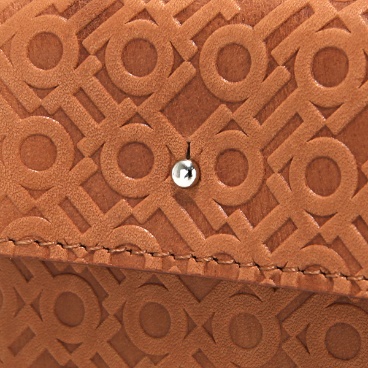 모델명
LM164UPV402LTA
상품설명서
이건만의 대표 한글패턴을 소가죽에 찍어 사용할 수록 고급스러움이 더해지는 카드지갑입니다.
독창적인 무늬가 포인트가 될 수있는 실용적인 아이템입니다.
소 재
소가죽
가로 : 11CM, 세로 : 7.5CM
크 기
무 게
g
케이스
원산지
국내생산(Korea)
제조원
(주)이건만에이앤에프
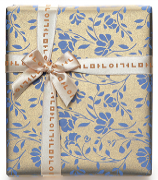 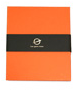 임가공
띠지, 스티커, 라벨, 쇼핑백
공급가
(부가세별도)
\35,000
문의
소비자가